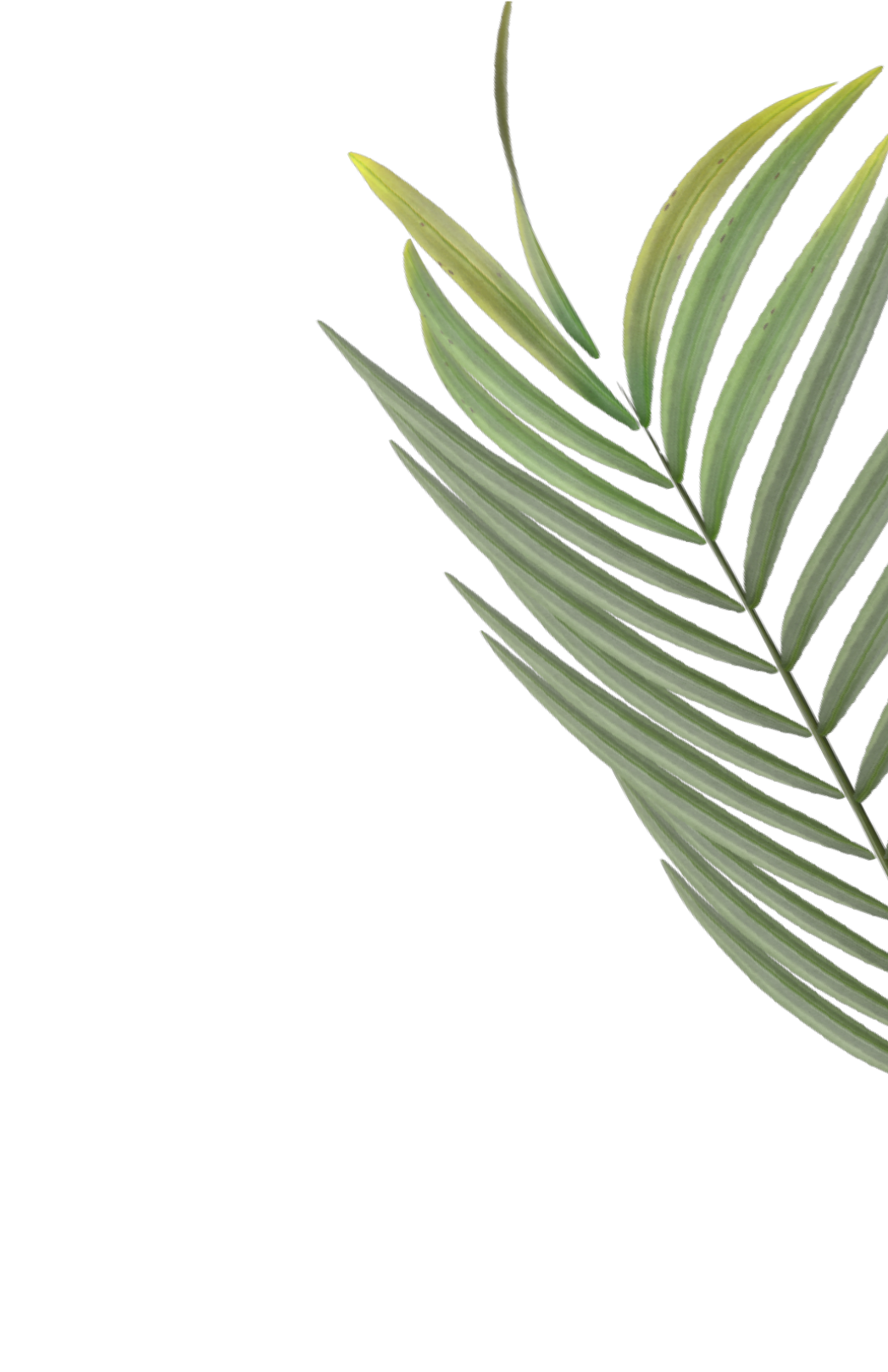 Evaluation of Rural Tourism  Potential of a Taurus Highland:  Case of Ağla, Köyceğiz
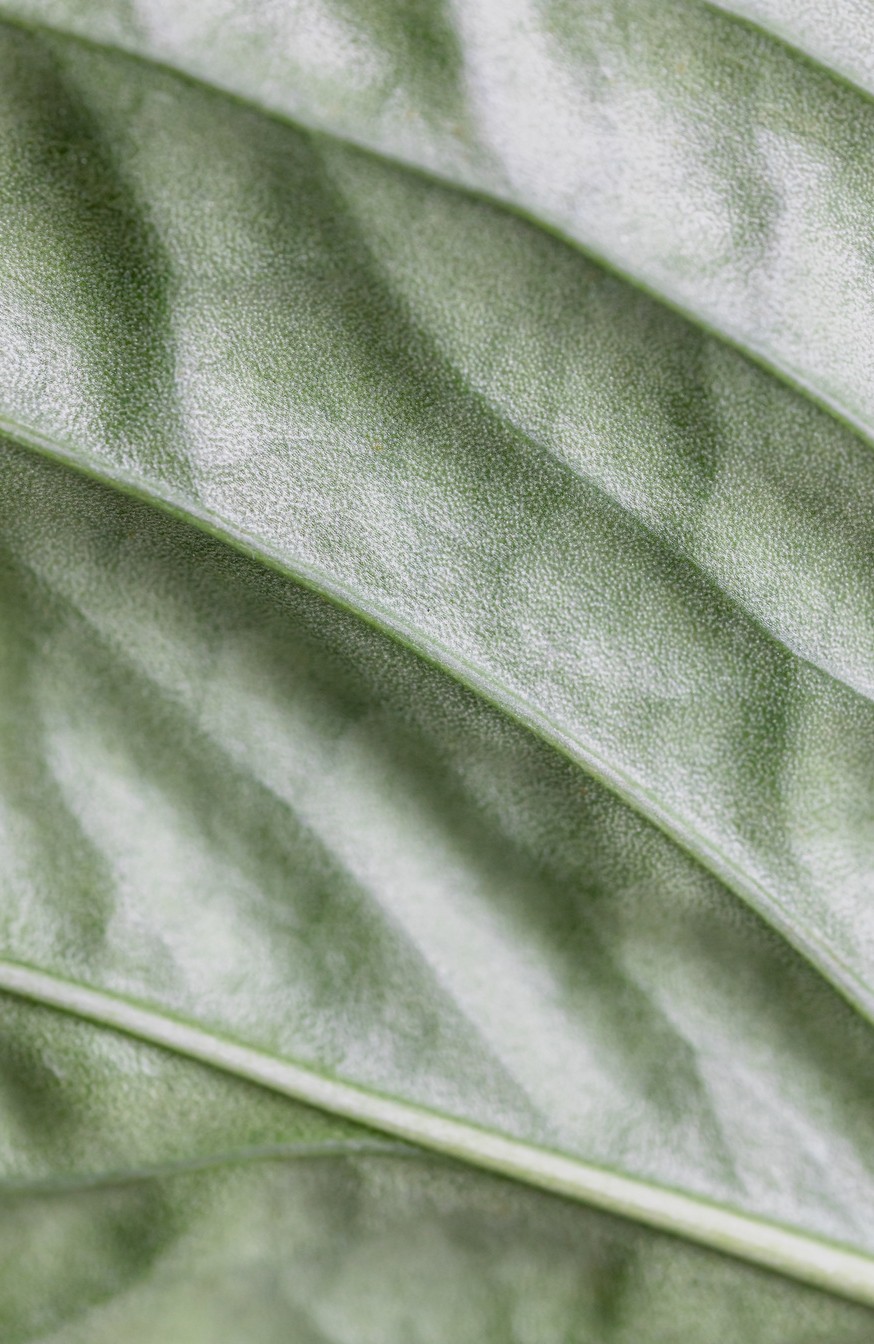 İ	L	A	L
A	s	s	o	c	.	P	r	o	f	.	D	r	I	ş	ı	l	A	R	I	K	A	N	S	A	L	T	I	K
A	s	s	 	s	t	.	P	r	o	f	.	D	r	.	N	u	r	Ç	E	L	İ	K
M	u	ğ	l	a	S	ı	t	k	ı	K	o	ç	m	a	n	U	n	 	v	e	r	s	 	t	y
25th International Conference on Tourism and Rural Space in National and International  Context – TARS, 25-27 May 2023
Summary
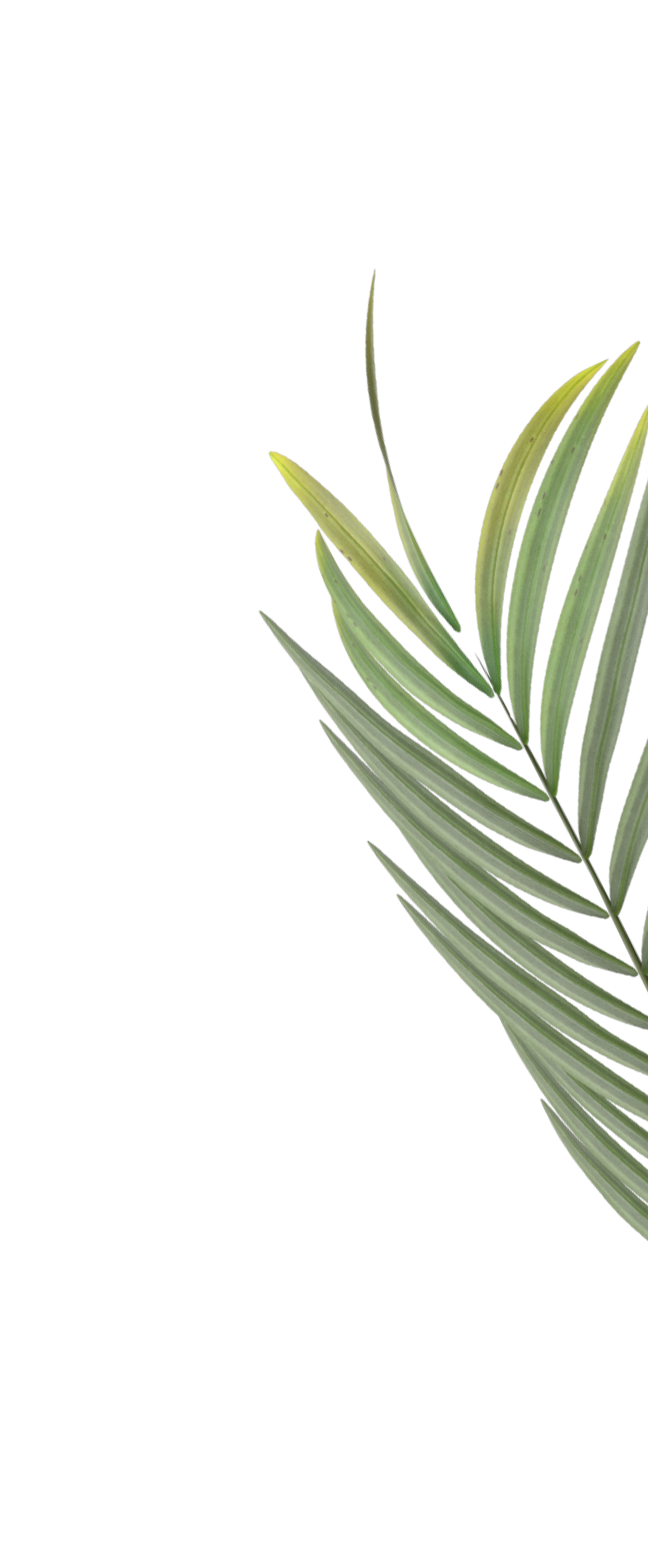 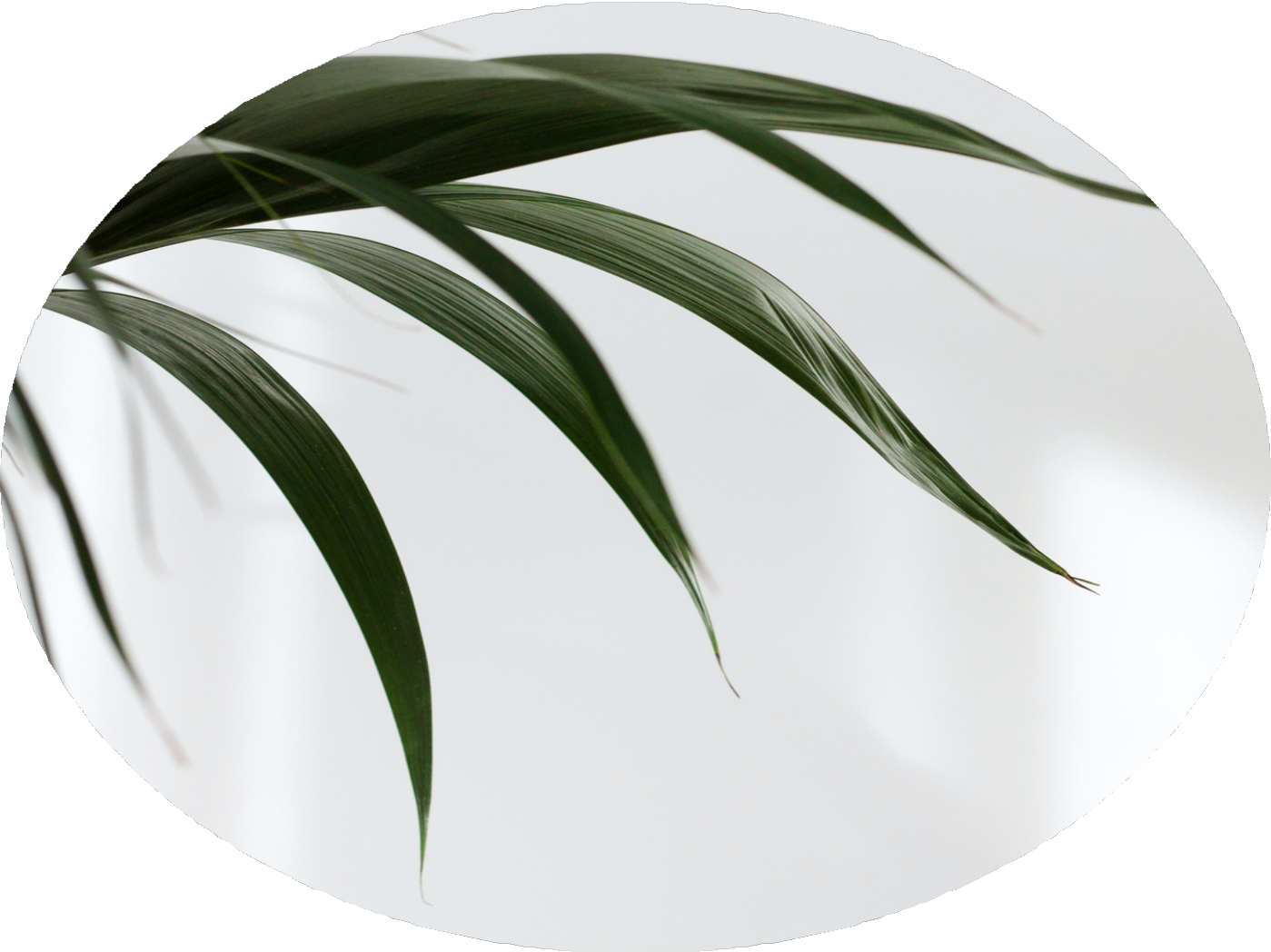 Literature review  Methodology
Results and Discussion  Conclusions
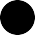 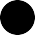 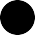 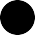 2
Rural tourism has been developing as a type  of tourism, which is of great importance in  terms of providing additional income to the  agricultural producer, whose income level is  low compared to other sectors. Rural tourism
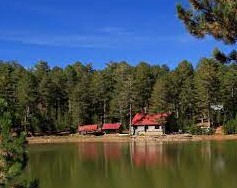 solves	the	economic,	social,	and
the
psychological	problems	arising		from  concentration		of	tourists	in	the	space.
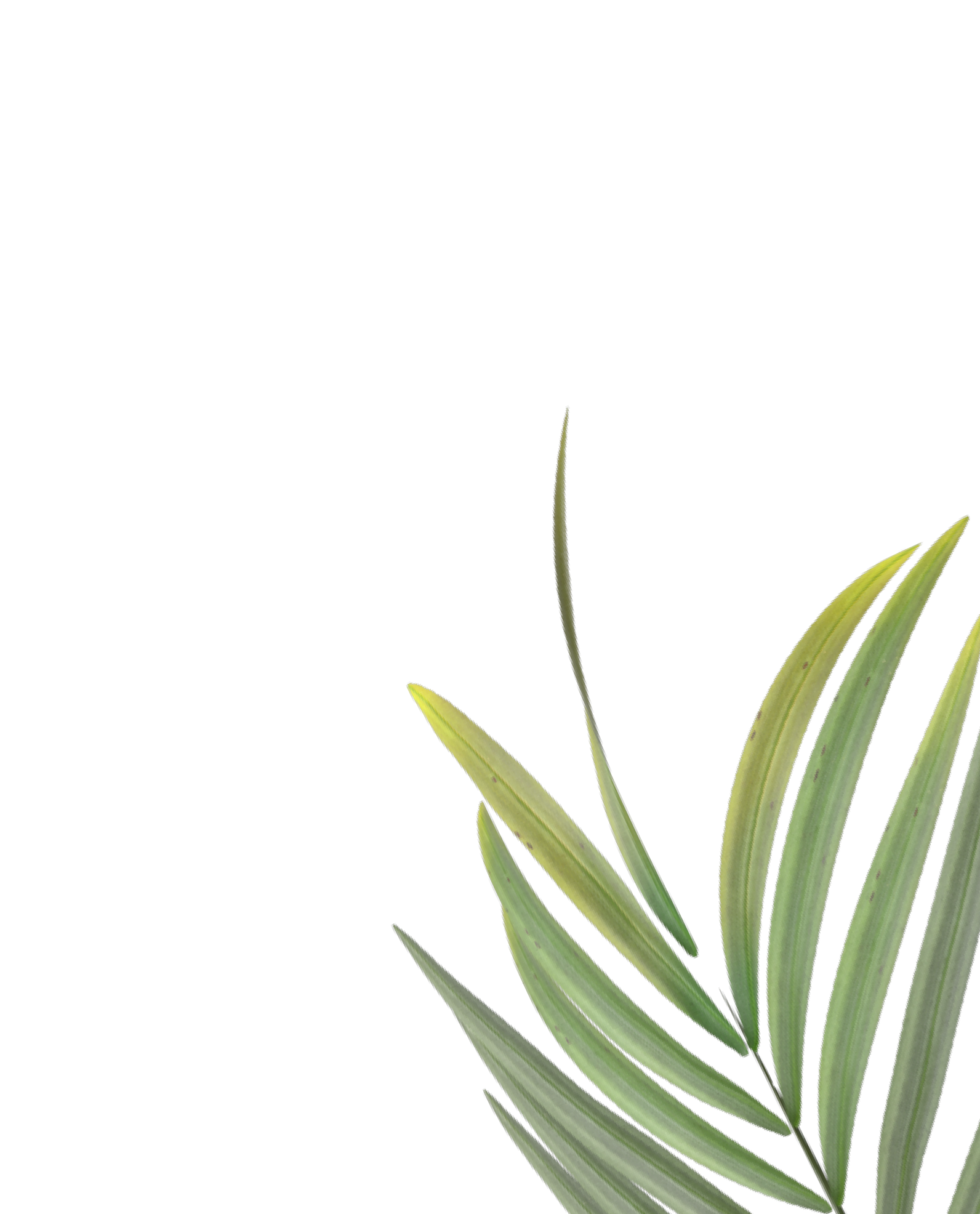 Besides, it also liberates tourism from the  dominance of traditional coastal tourism and  provides the opportunity to benefit from the  relaxing atmosphere of rural areas (Olalı &  Timur, 1988).
4
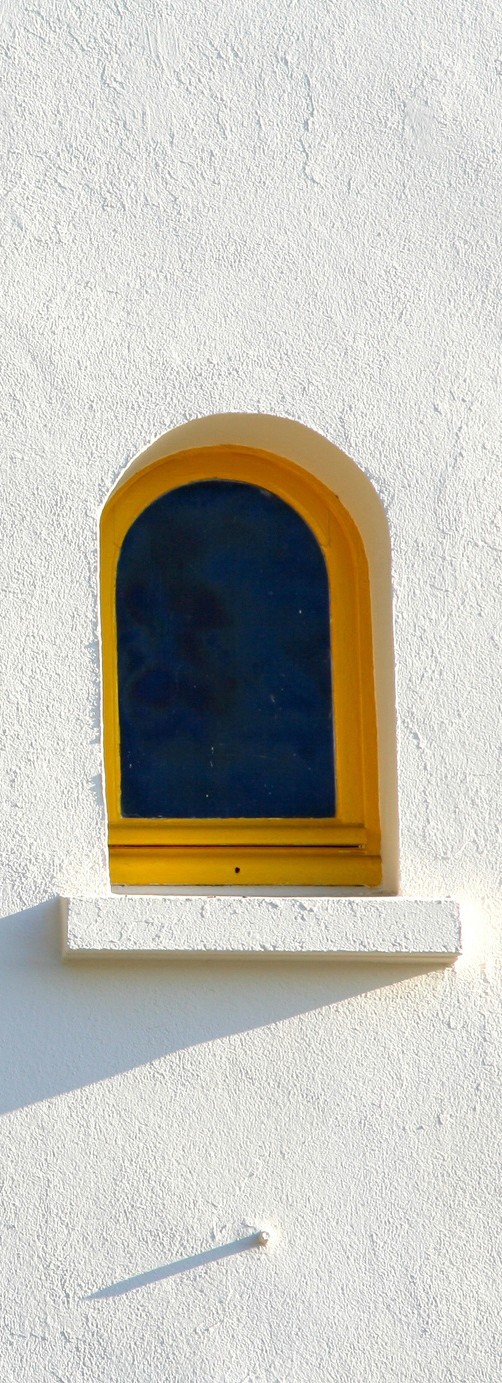 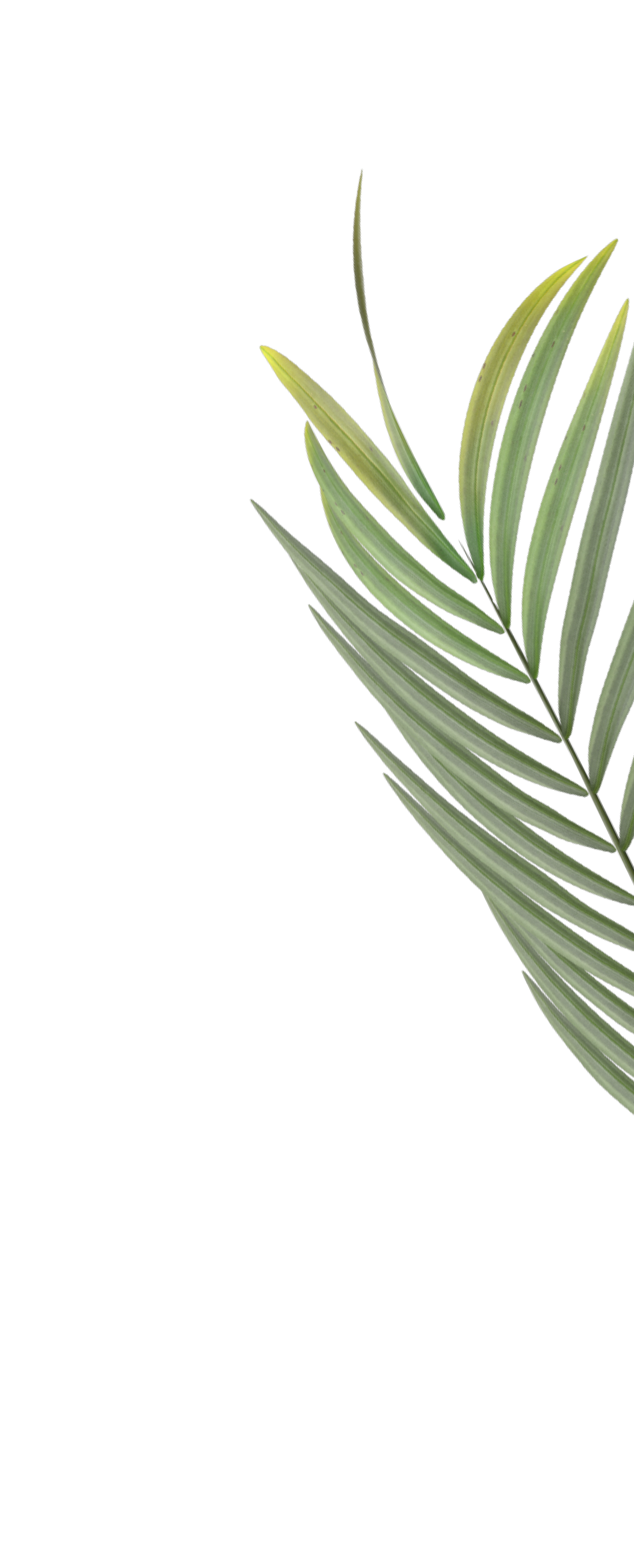 There are various studies that deal with the  perspectives and attitudes of local people in rural  tourism (Çeken, Uçar, Dalgın, 2012; Uçar et al., 2012;  Rahmani et al., 2013; Chuang, 2013; Falak et  all,  2014; Muresan et all, 2016; Ünal, Yücel, 2018; Baykal,  Ataberk, 2020) the number of studies examining  the subject in terms of plateaus included in rural  tourism is limited (Dalgıç & Birdir, 2015; Gümüş  Dönmez & Topaloğlu, 2018; Lun et al., 2021; Qi et al.,  2022).
4
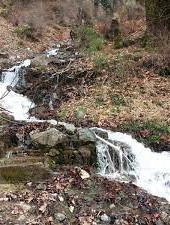 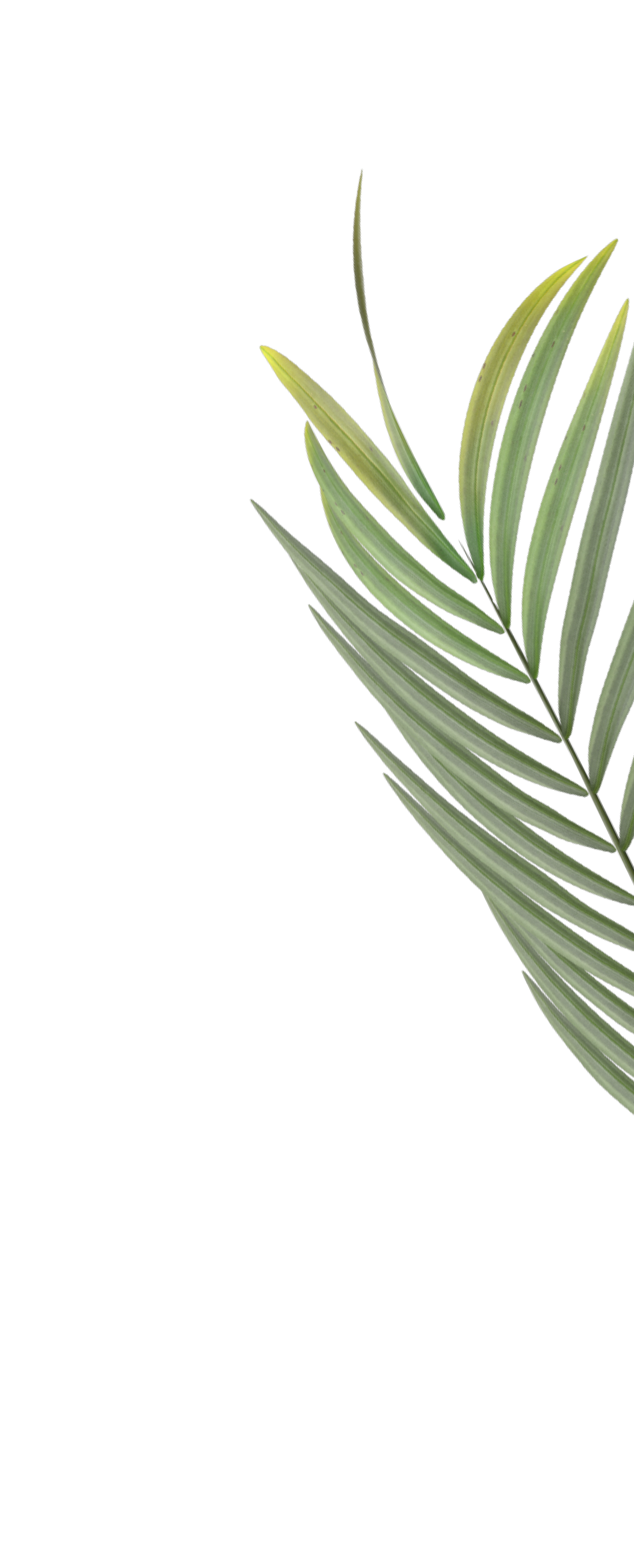 Aim of the study
This	research	is	aimed	at	determining	the
current	situation  potential		of	the  Plateau in Muğla.
and		evaluating		the  rural	tourism	of	Ağla
4
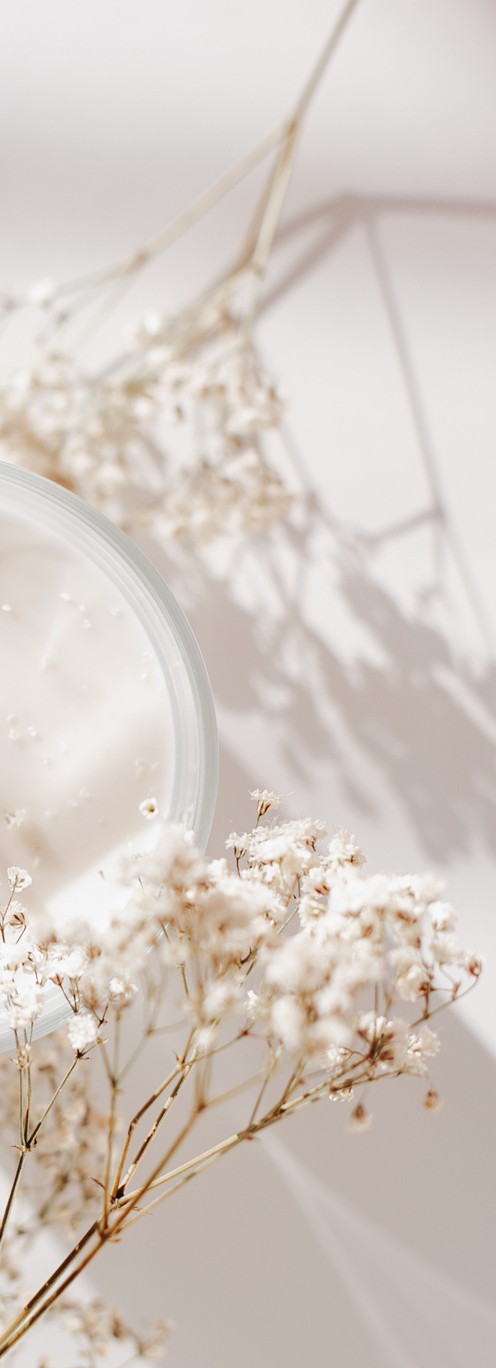 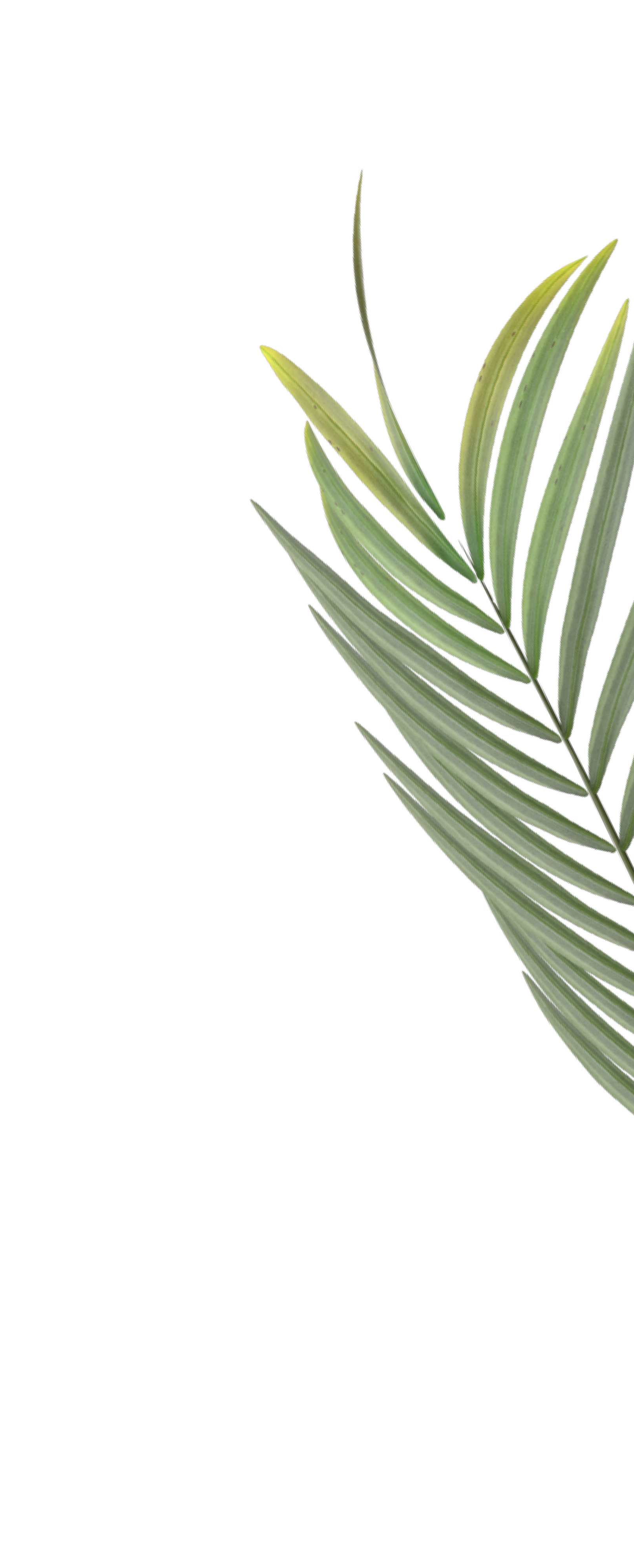 Methodology
The research methodology is based on primary data  collection through face-to-face via a semi-structured  question form.
The qualitative data of the research were collected by  on-site observation and interview techniques. Interview  questions were based on a literature review (Uçar, et al.,  2012; Rahmani et al. 2013; Akbaş & Koday, 2020) and  refined in discussions between researchers.
Interviews were conducted in April and May 2023.
4
Study Field
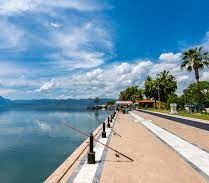 The study has been carried out in  Ağla village of Köyceğiz district of  Muğla province in Türkiye.
4
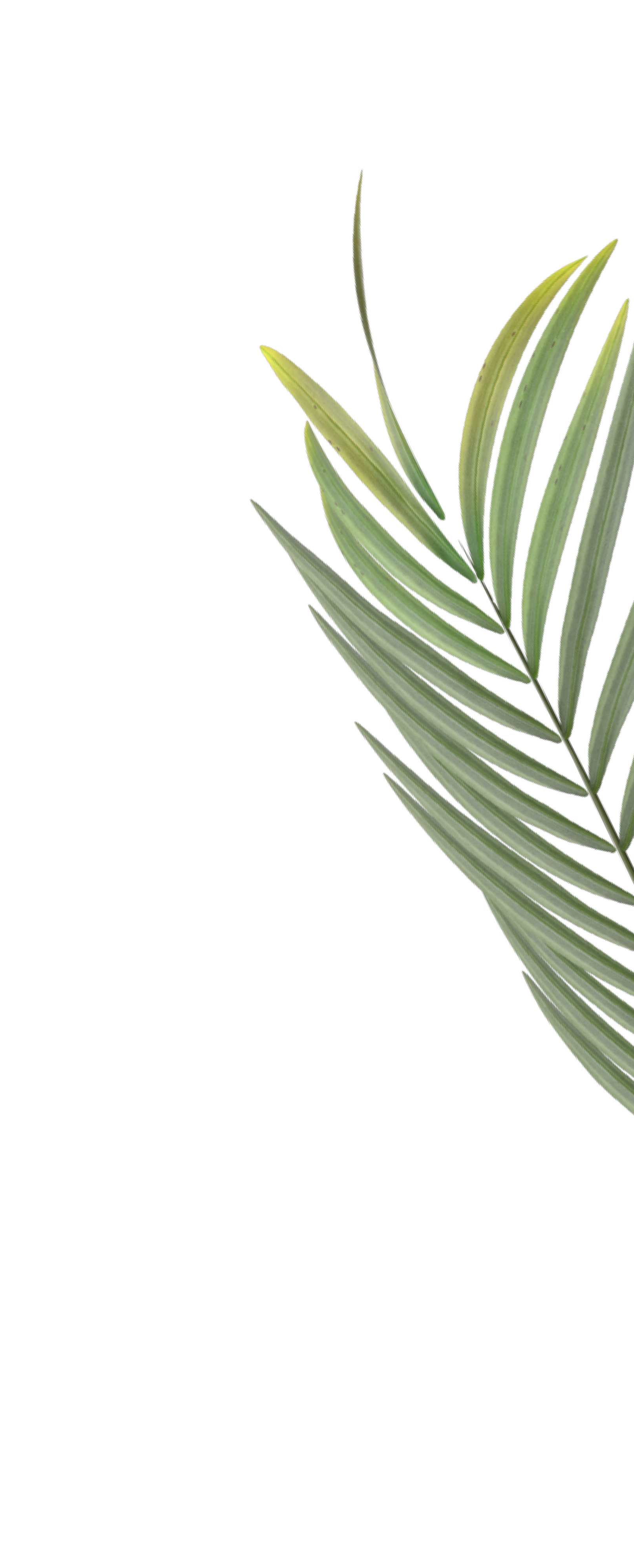 Data Collection
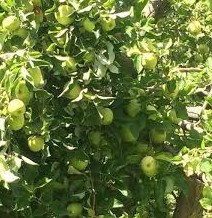 Semi-structured questionnaire form
The semi-structured interview form consists of two  parts
Snowball sampling method
25 minutes and 1 hour 15 minutes and the  average duration was calculated as 40 minutes
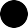 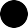 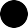 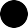 4
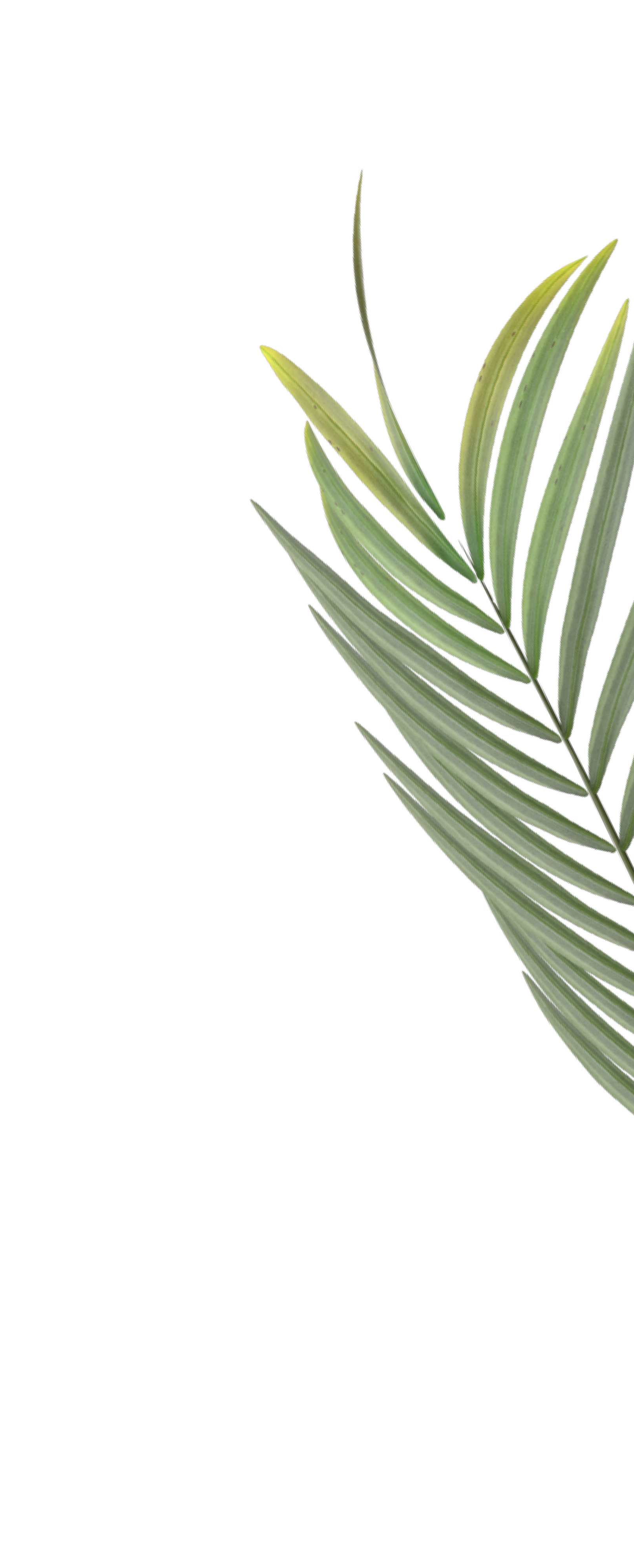 Analysis
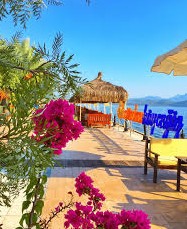 All interviews (audio recorded and  noted) were transcribed in the  computer environment. The data were  subjected to content  analysis  (Krippendorf, 2004), which is  considered a useful method for making  meaningful inferences from the text  and establishing connections between  concepts. Then, the obtained data were  evaluated by SWOT analysis.
4
Results and Discussion
Demographic information of participants
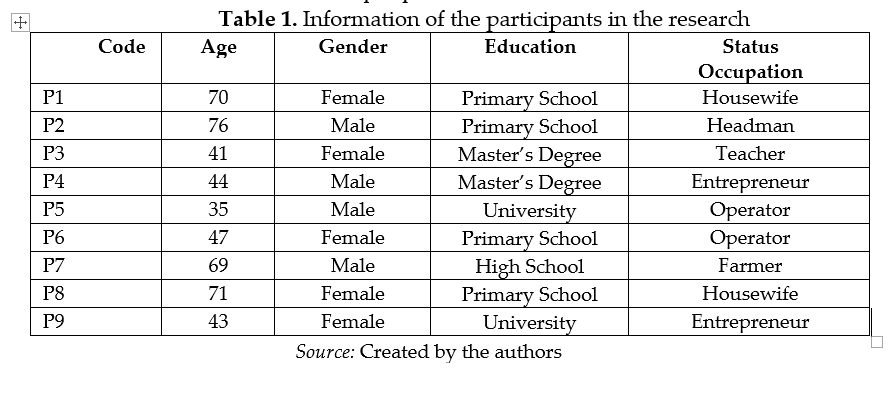 4
Rural tourism awareness and level of interest
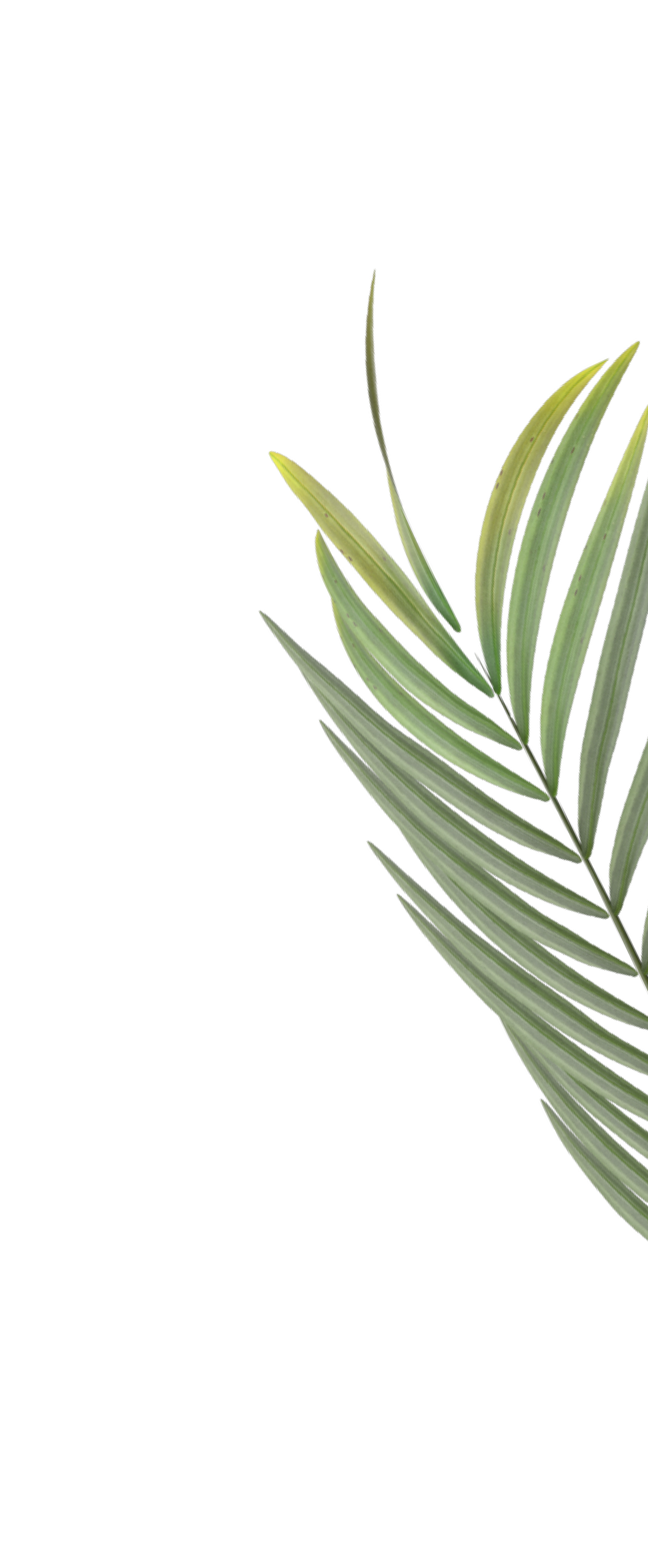 Except for three of the participants, the others were born and are living in the Ağla  plateau. However, the concept of rural tourism is not known to people born and living in  Ağla plateau while people who settled and live in Ağla plateau from outside are aware of  the concept.

"I have never heard of the concept of rural tourism before, but what I understand from  tourism is that if there is no tourism I will generate income, if someone else will come  here outside and earn money from tourism, I don’t want like that tourism…” (P2)
2
Rural tourism awareness and level of interest
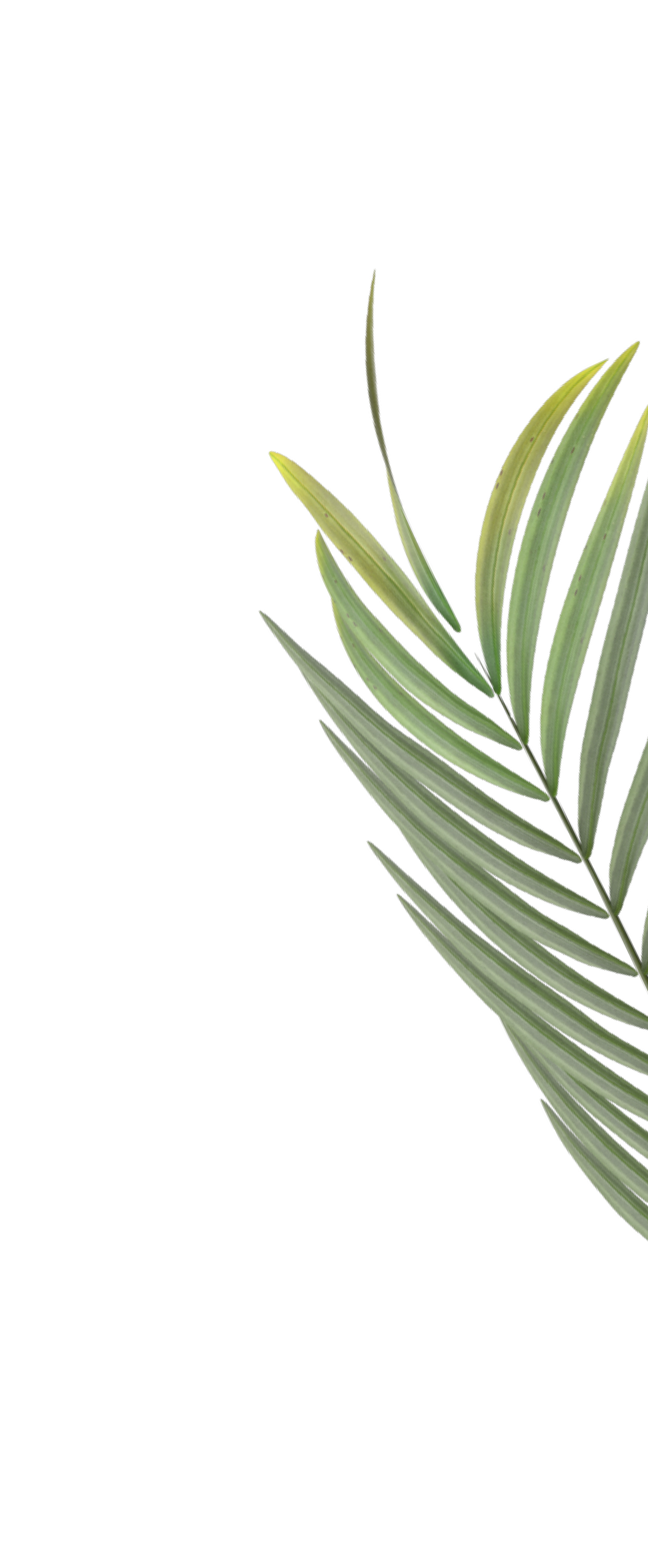 The participants, especially those who have settled in the region from  outside, see the development of tourism as a way out because the livelihood  in the region is very limited.

“…We prepared two tents in our garden and started to host tourists here.  The villagers who saw us started to build such structures in the garden of  their houses...” (P4)
2
Natural attractions and different features of
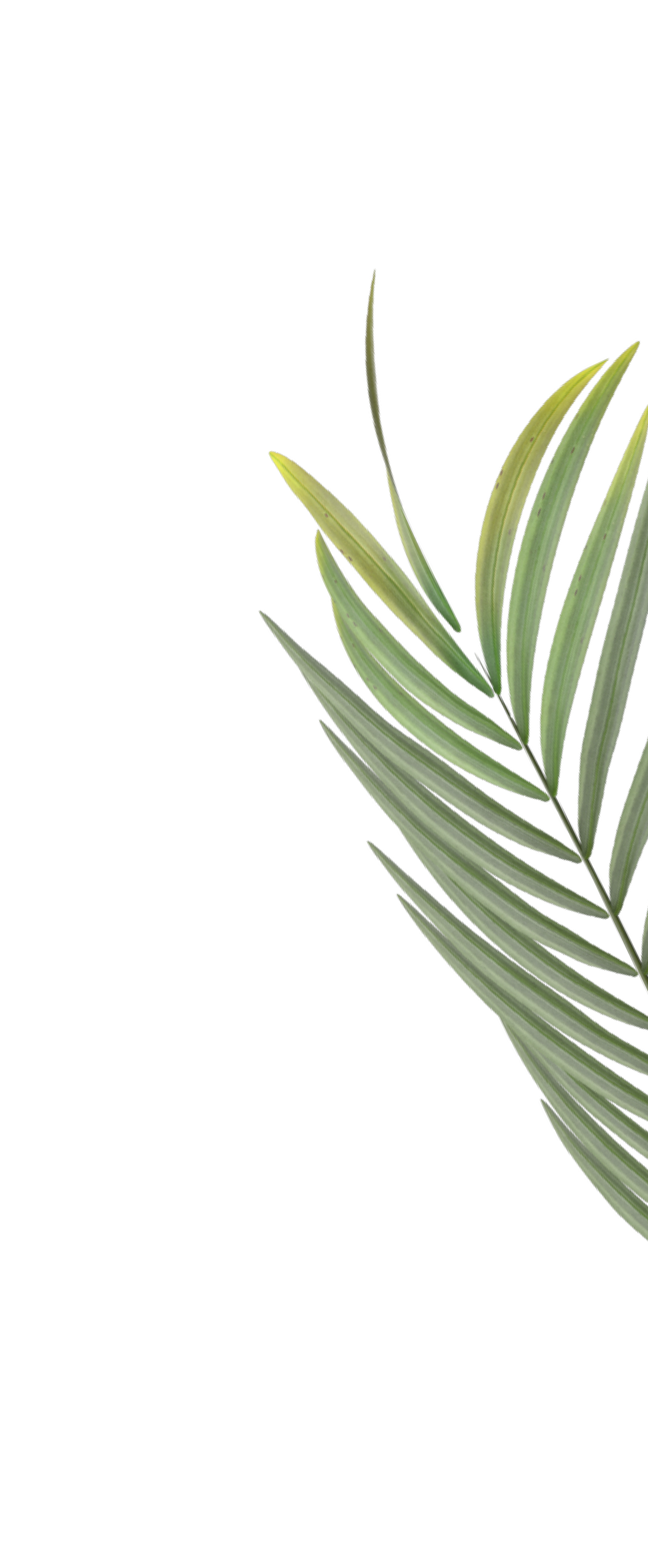 Ağla Plateau
Among the natural attractions of Ağla Plateau, the participants  highlighted the rich and high-quality water resources, the beauty of  its geographical structure, the silence, the diversity of flora and seen  it as a difference compared to other places. Some of the opinions are  as follows:
“…You will not find the taste of water here anywhere…” (P7)
“… there is no humidity and if you have your own vehicle, you can  easily reach many seas…” (K44)
2
Social, cultural, and economic attractiveness
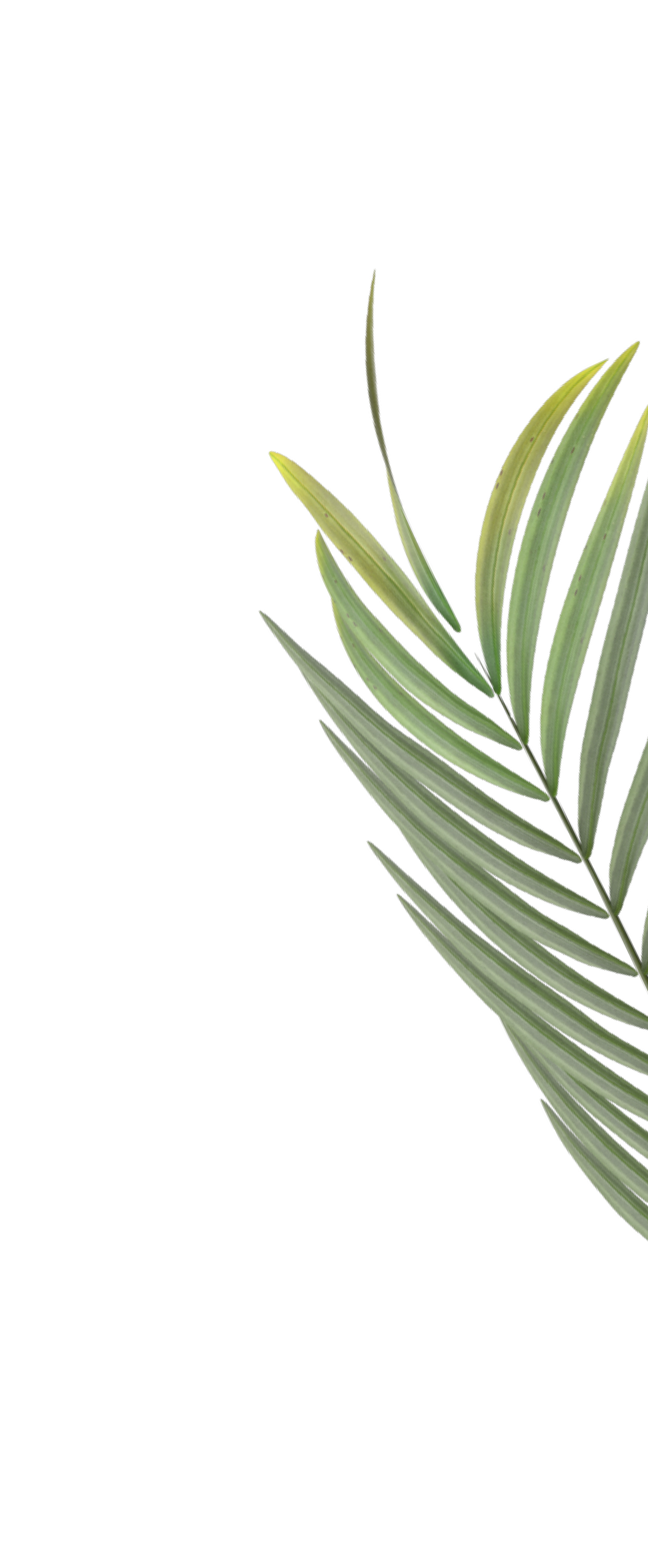 and different features of Ağla Plateau
According to the participants, the most important cultural event in  the region is the Mahya festival. Mahya festival is consisted of the  celebrations which are held every year on the second Thursday of  August in the Plateau of Ağla. The participants stated that even  though sackcloth weaving is very important in the region, there is  lack of sackcloth weaving craftsman in recent years. In addition,  they stated that while the region used to make a living from  agriculture and animal husbandry, they are now looking for different  livelihoods.
2
Things to do for the development of rural
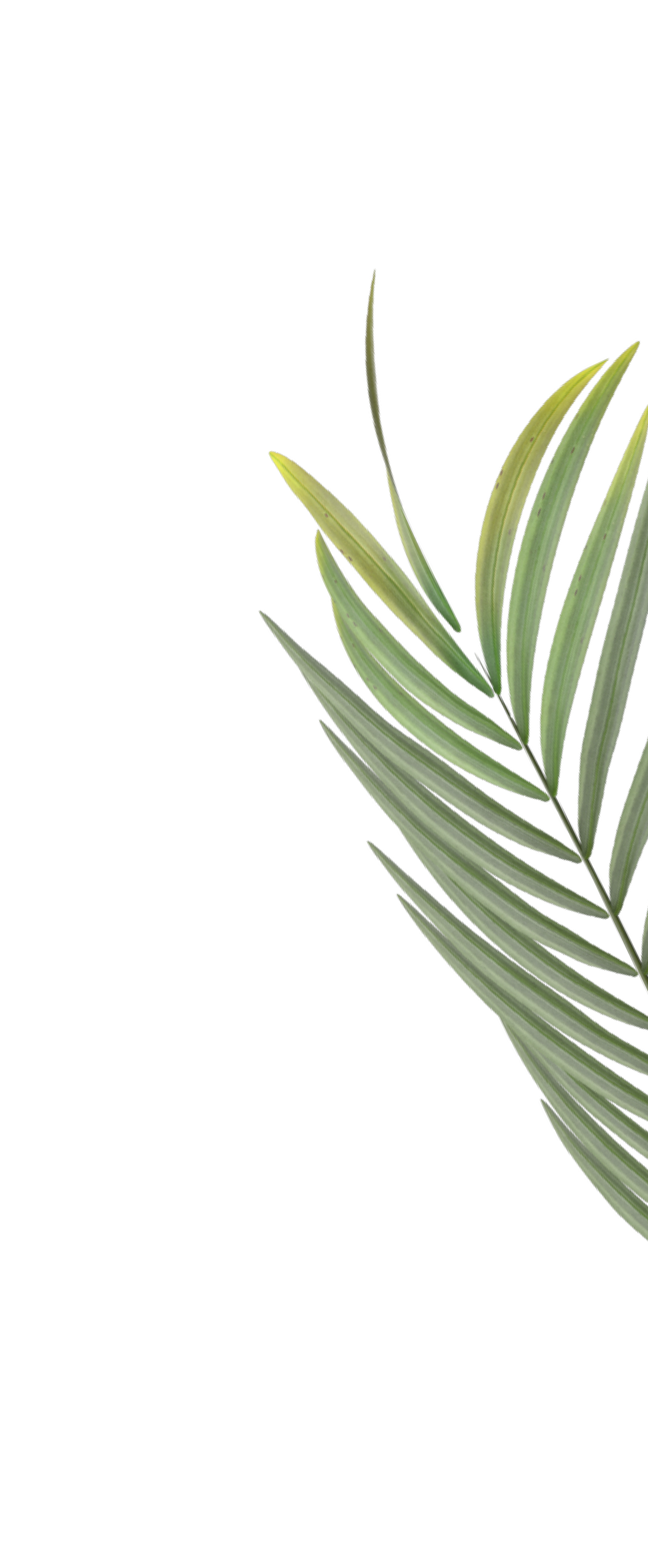 tourism in Ağla
Participants	provided	some	suggestions	for	the	development	of	rural  tourism.
Internet and sewerage infrastructure  there should be a restaurant
the village coffeehouse should be run as it used to be
the	limited	number	of	accommodation	opportunities	should	be  developed
lack of personnel
the most important cultural event in the region is the Mahya festival.  sackcloth weaving is very important in the region
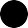 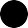 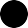 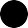 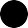 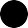 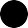 2
SWOT Analysis Results
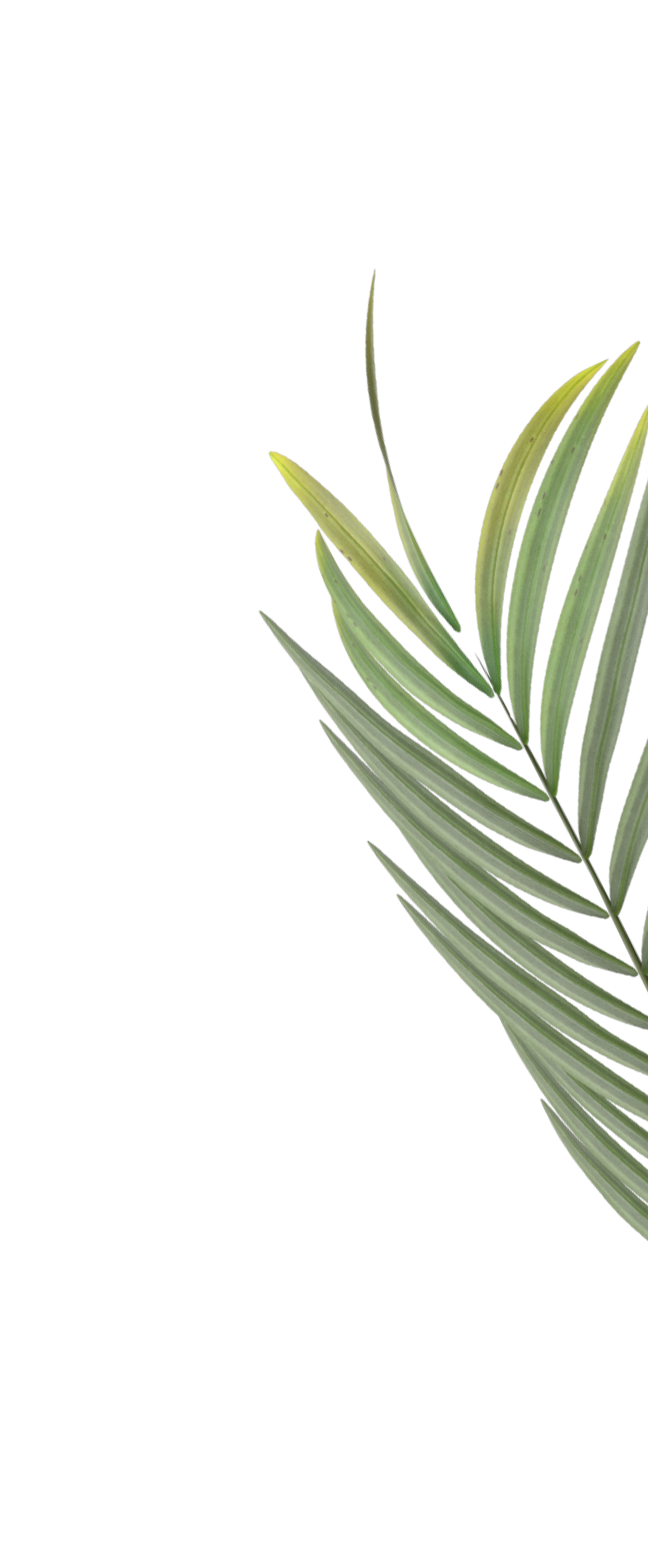 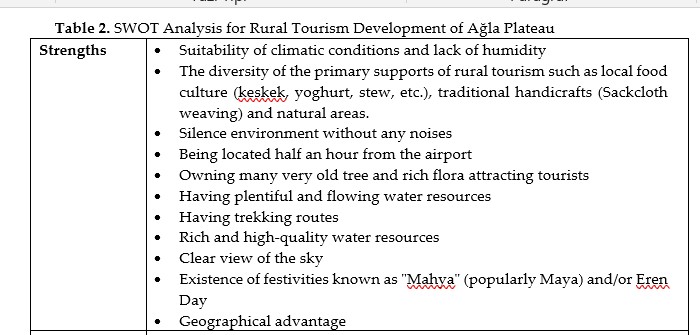 2
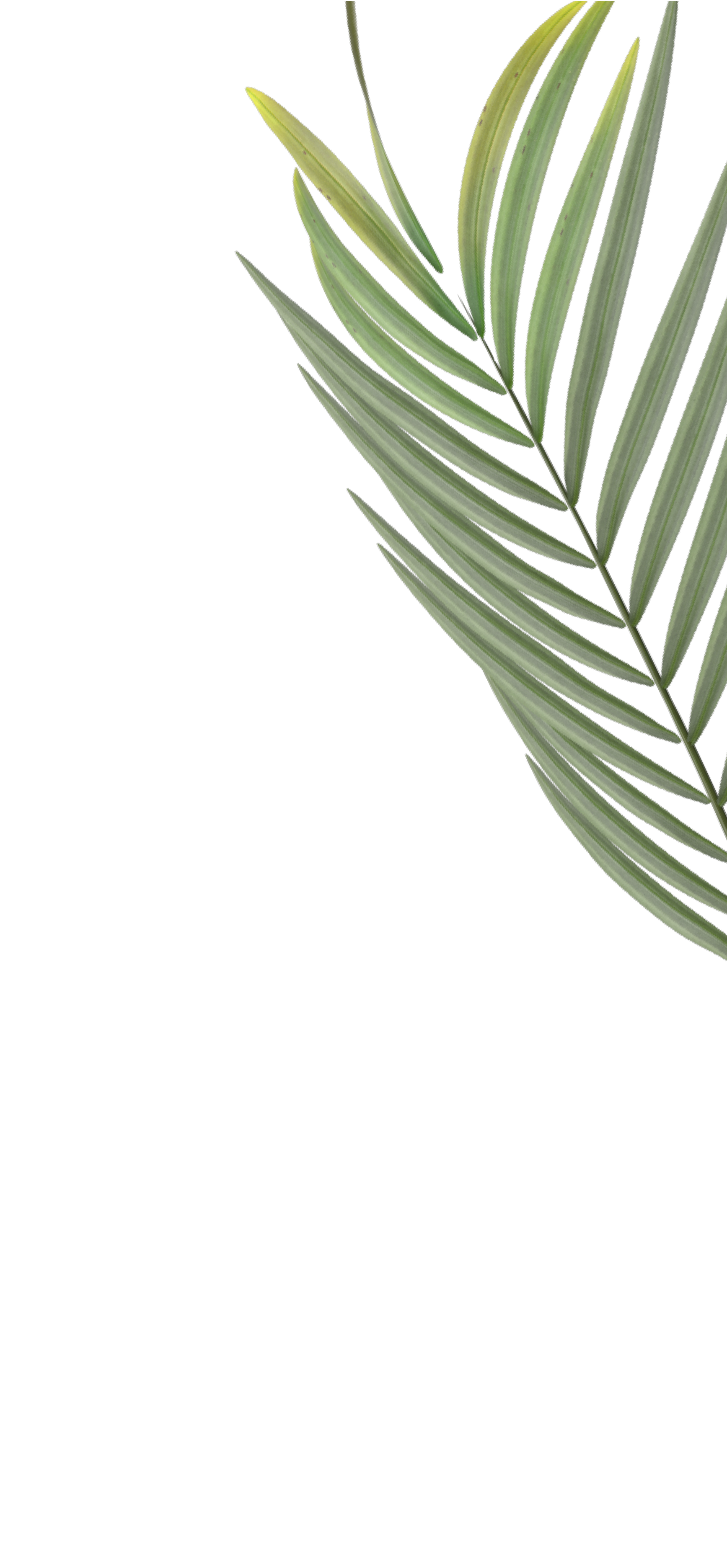 SWOT Analysis Results
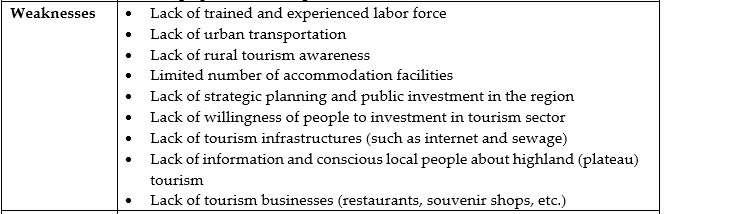 2
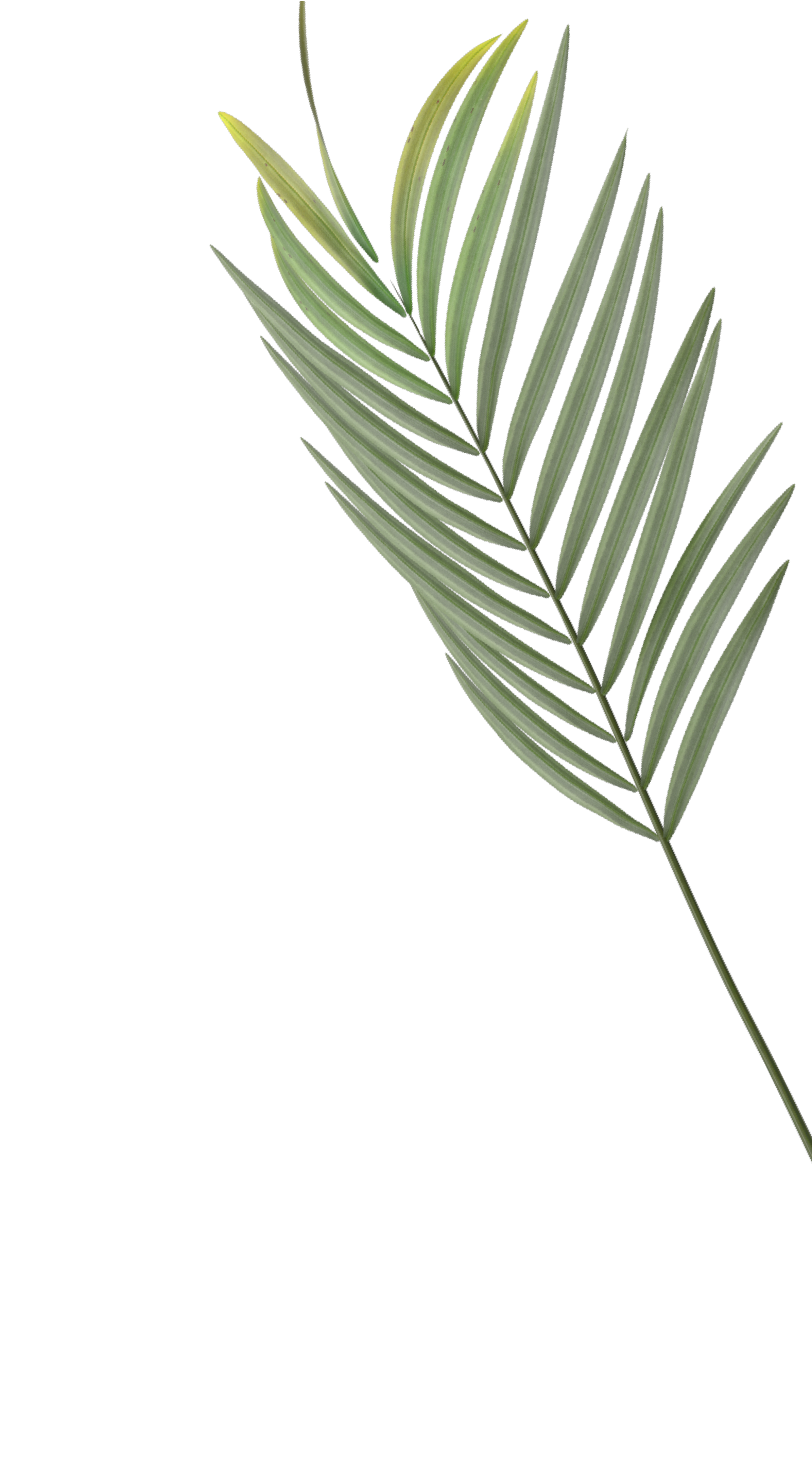 SWOT Analysis Results
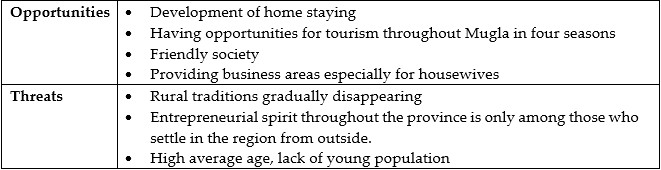 2
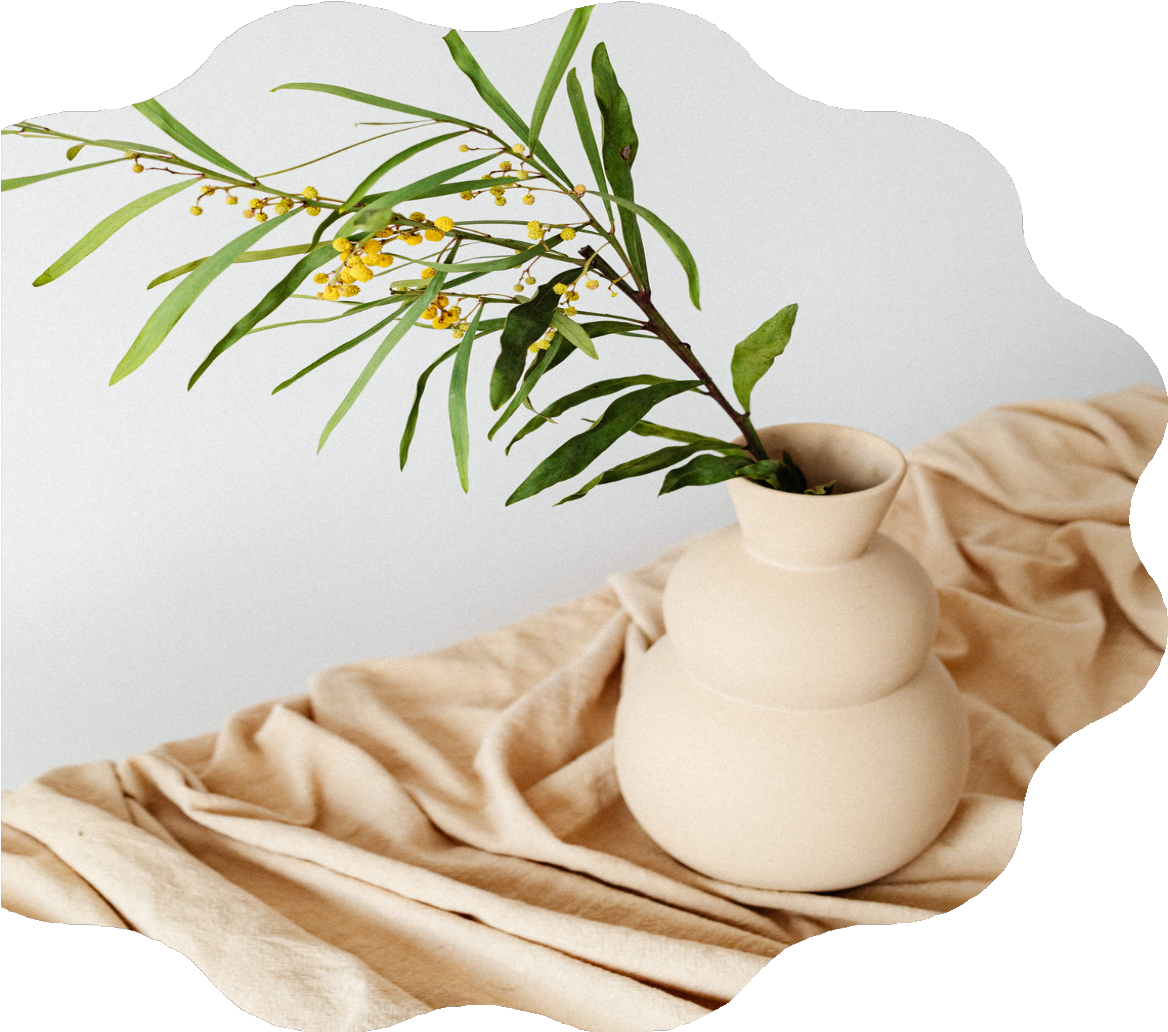 Conclusions
This study revealed that Ağla Plateau,  with its historical, natural, and cultural  values, can be an important destination  in the context of rural tourism. Although  there are natural, cultural, and authentic  supply sources in the region, it is of great  importance to plan and develop tourism  in a sustainable and comprehensive way
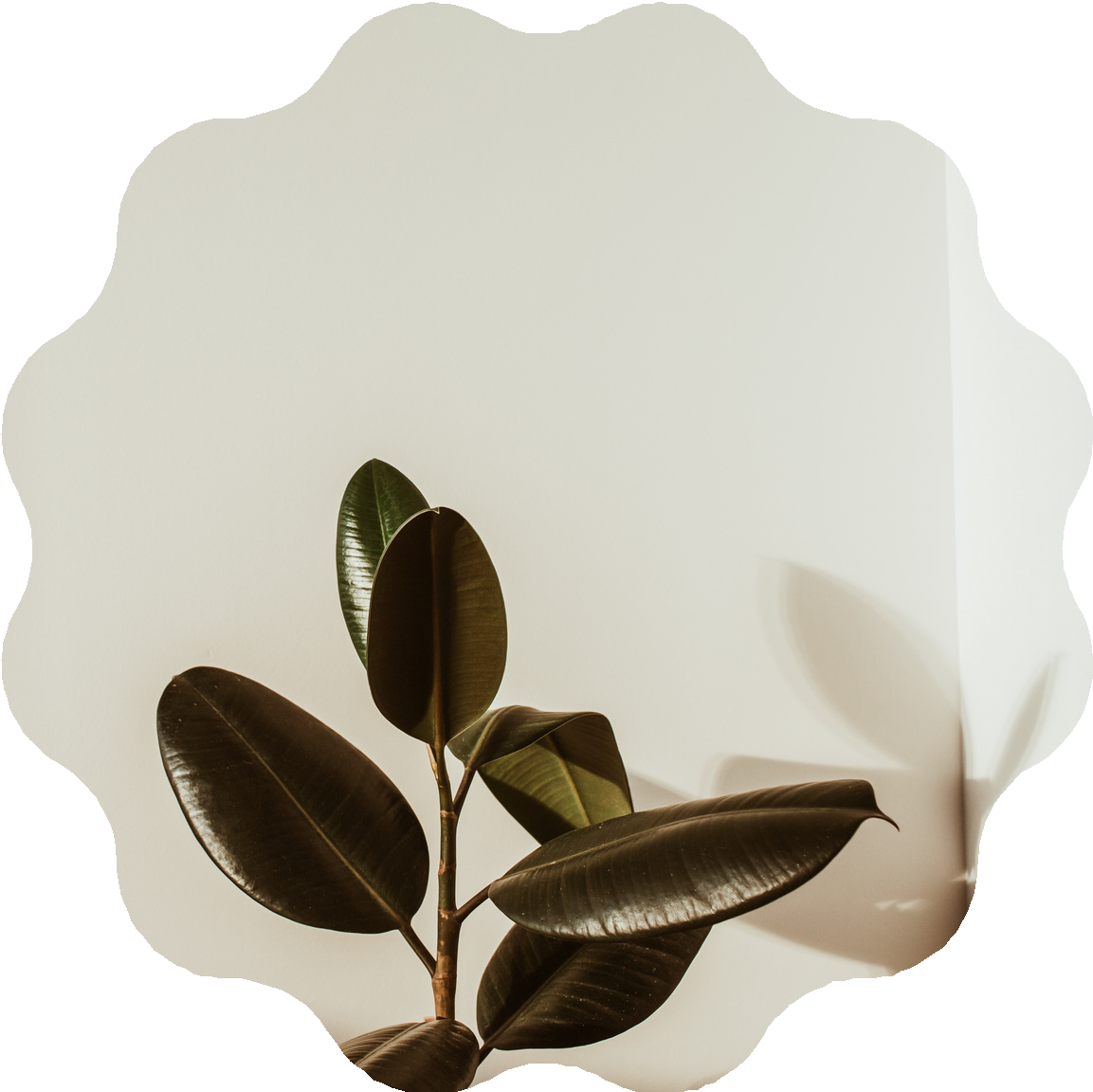 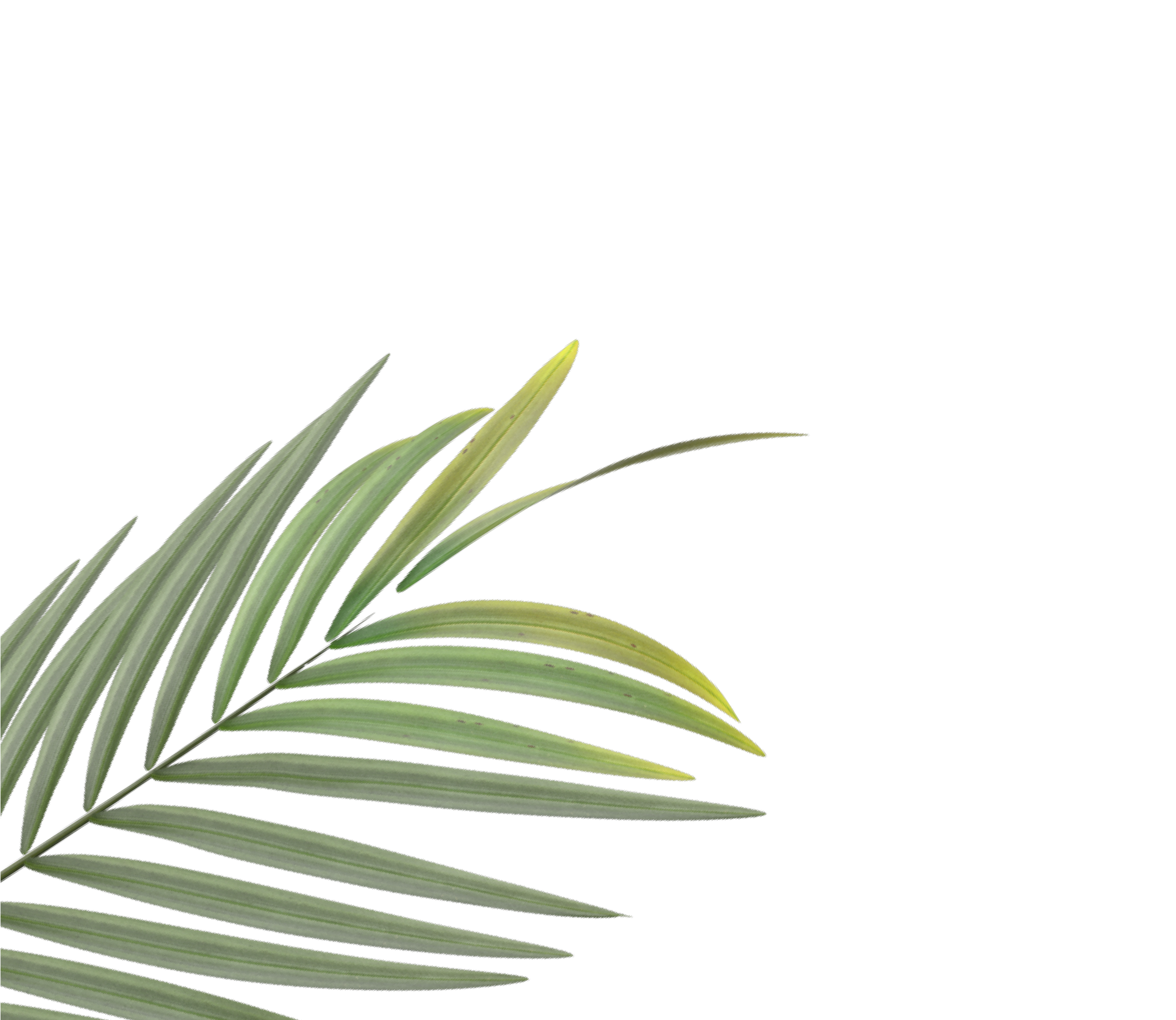 due	to	reasons  infrastructure,  accommodation
such	as	insufficient
inadequacy	of  facilities,	lack	of
personnel,	and	unconsciousness	of	the  local people.
6
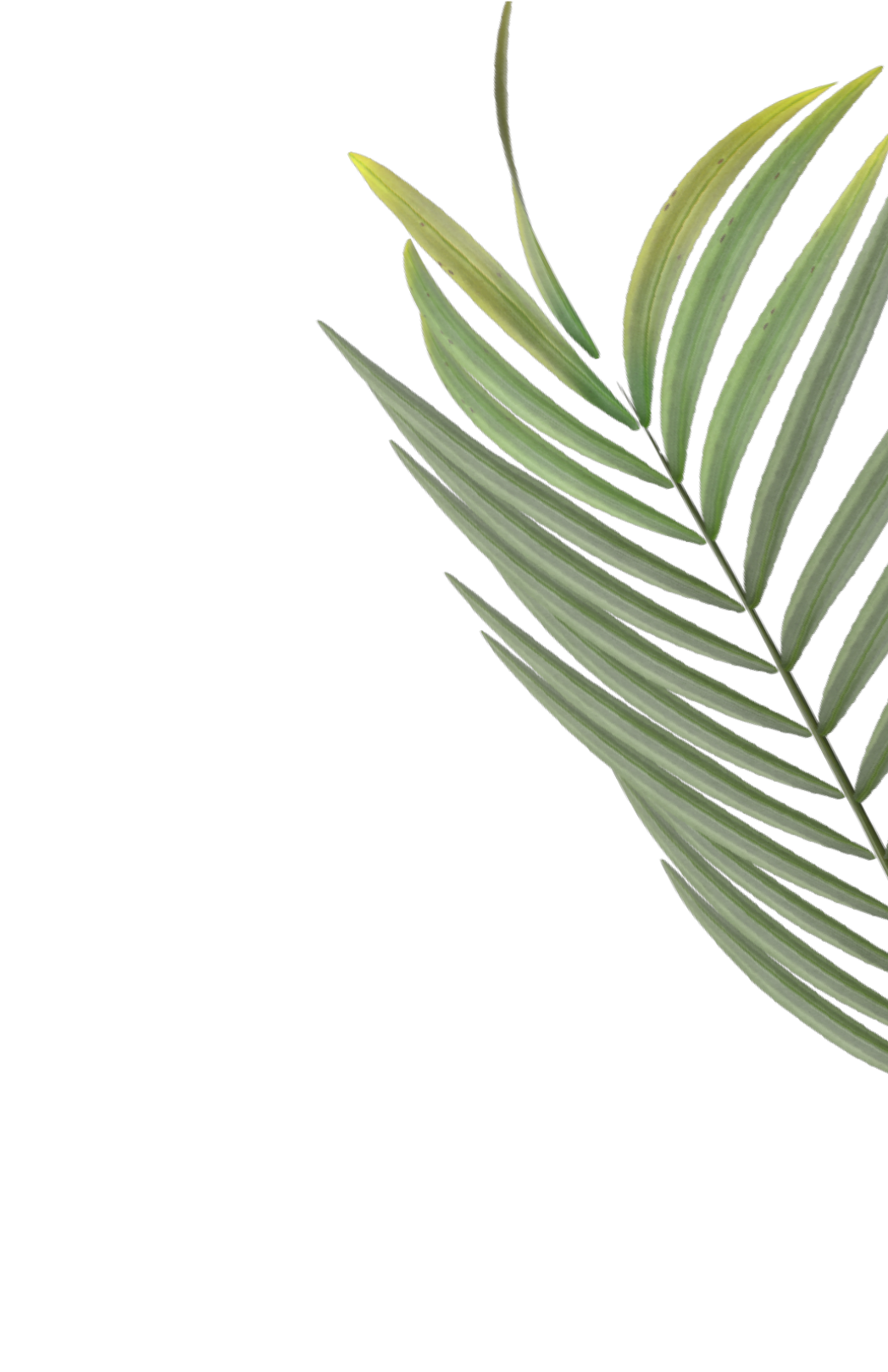 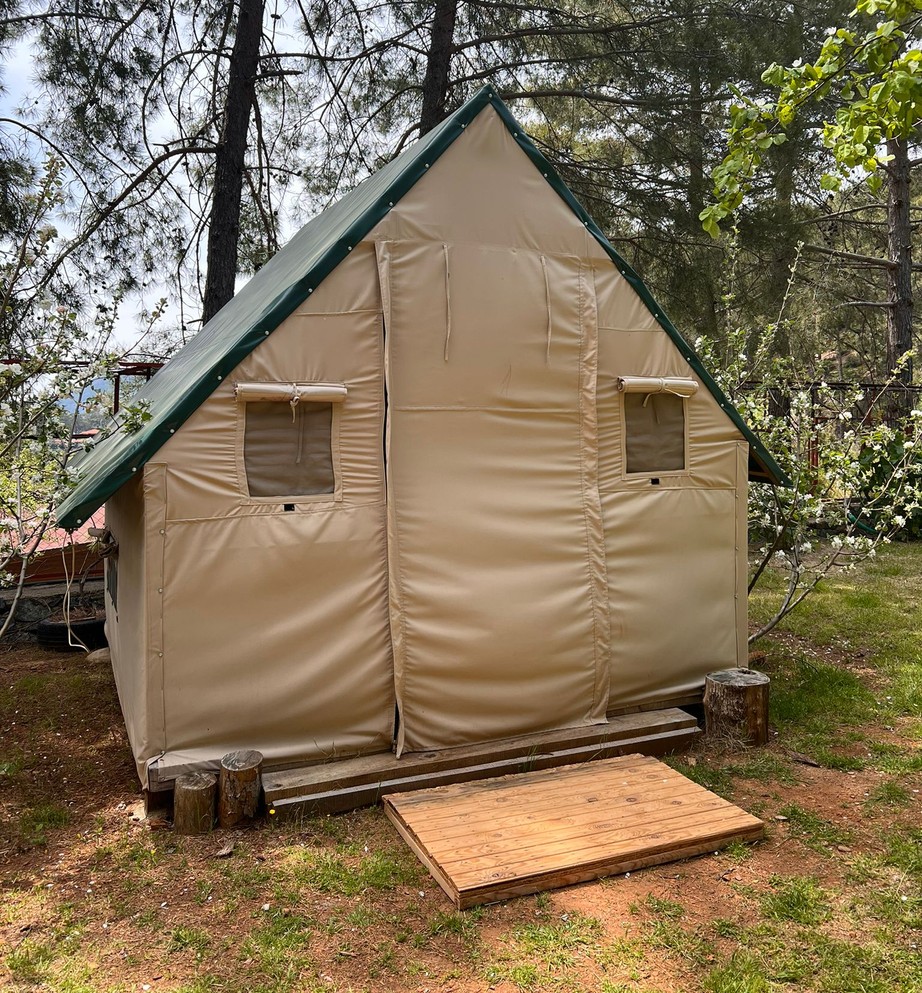 Thank you for  your attention
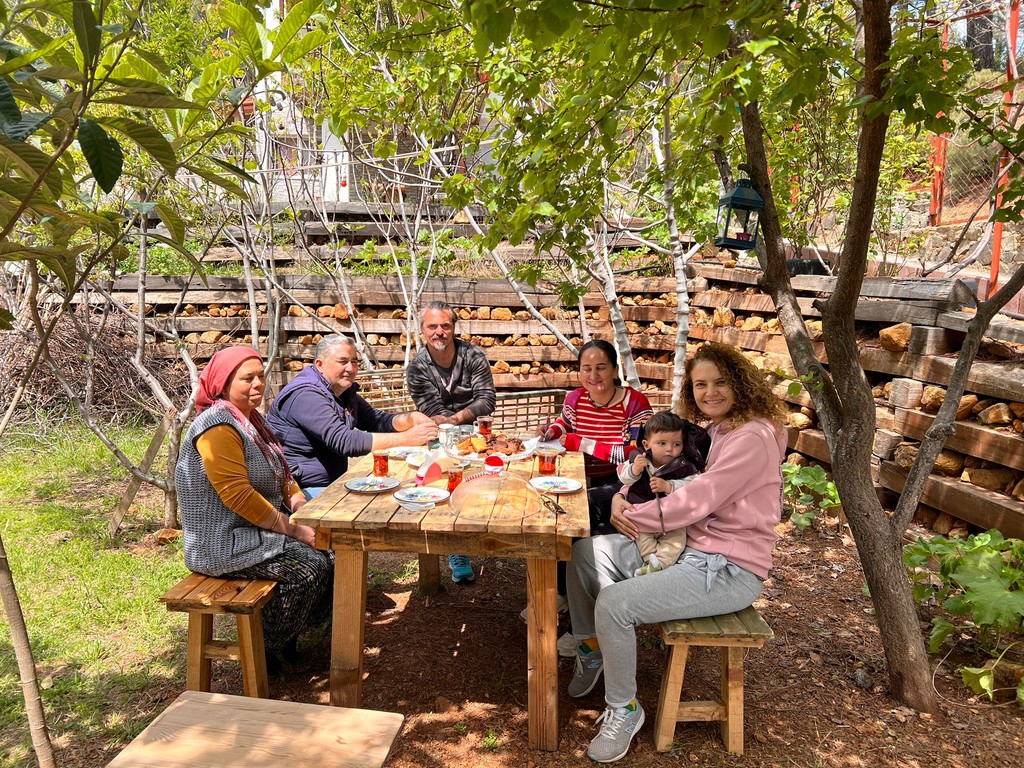 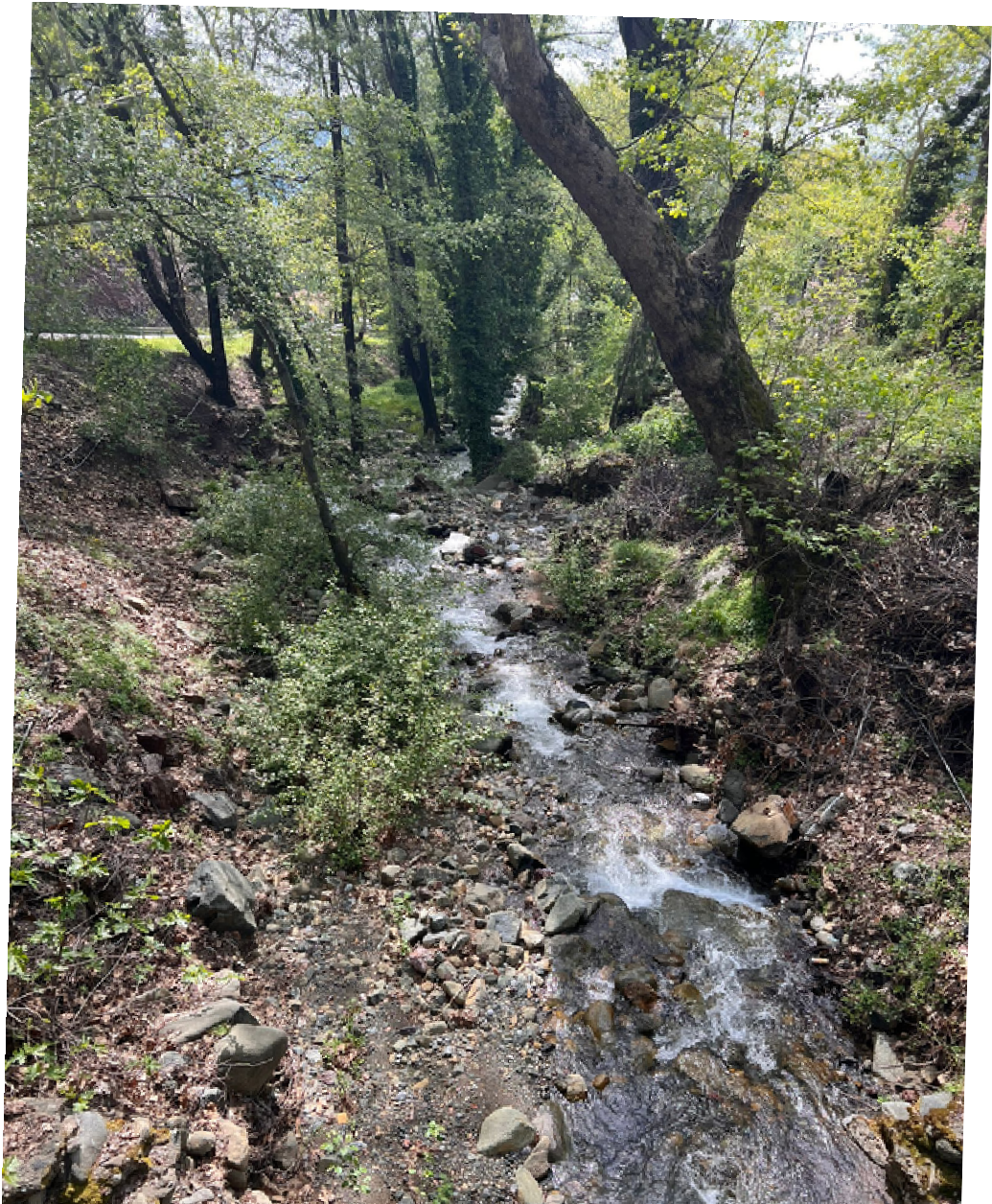 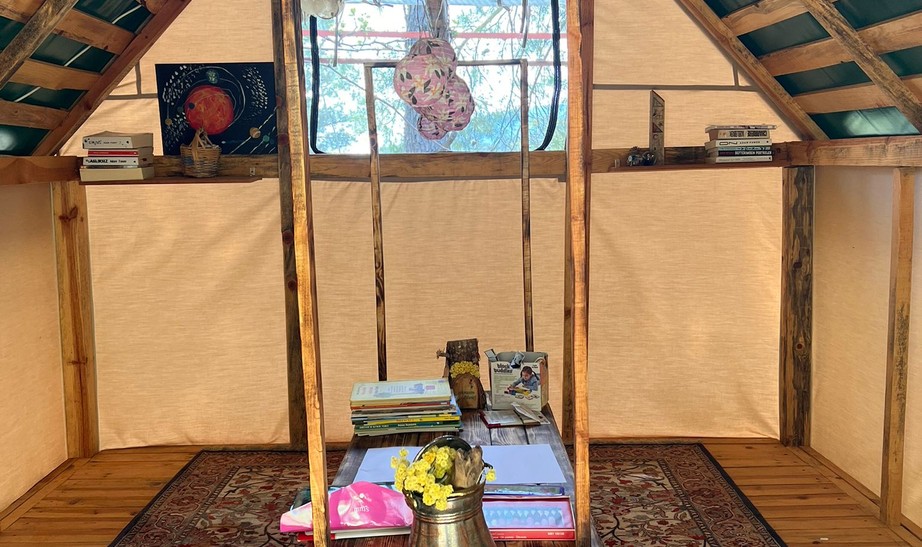